Птицы весело поют
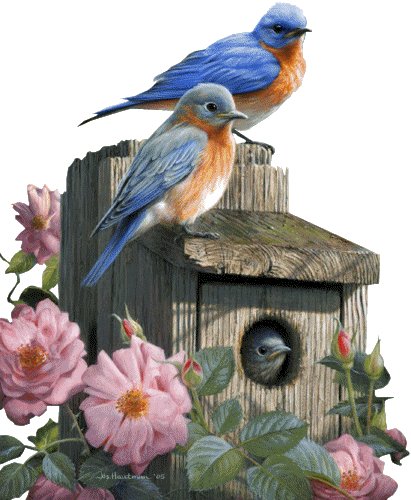 Презентация
 Доминатное музыкальное занятие
Средняя группа
Дети 4 – 5 лет
Составитель:
Амосова Елена Валентиновна
Музыкальный руководитель
Первая квалификационная категория
МБДОУ детский сад
«Золотой петушок»

Свердловская область
Нижняя Тура
Апрель 2016
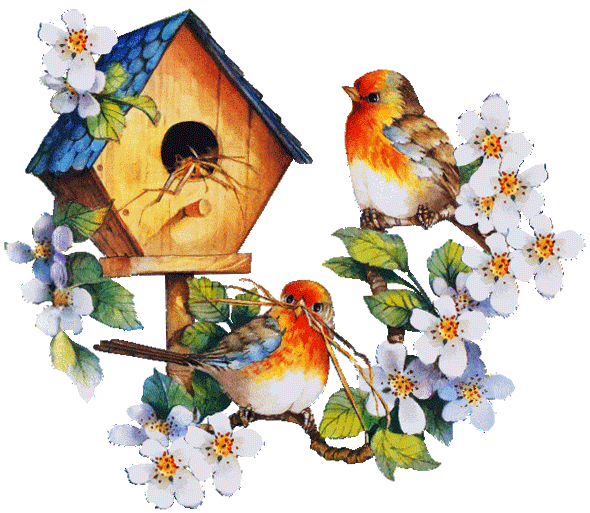 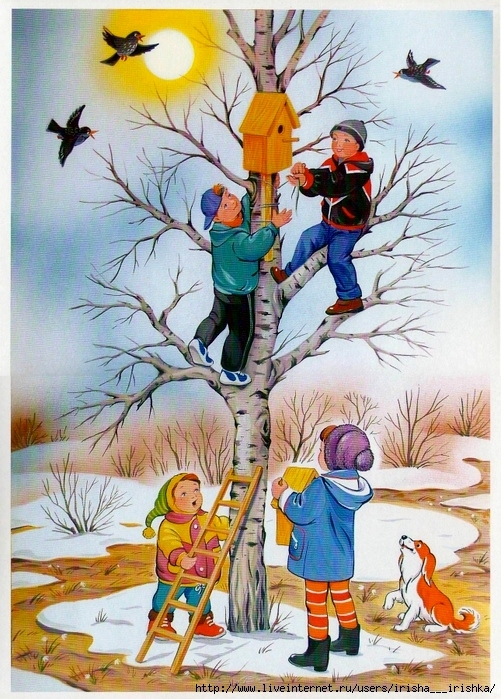 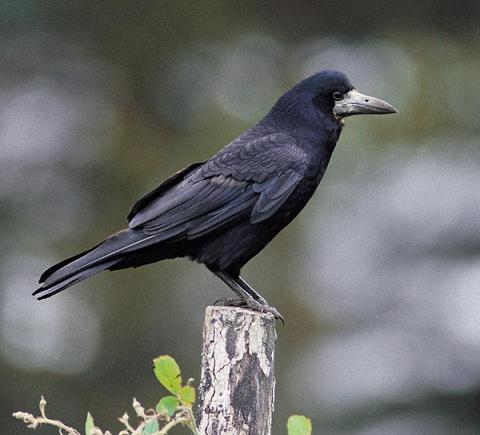 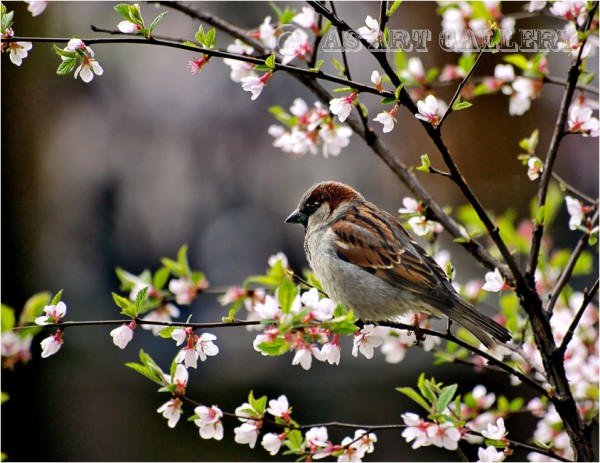 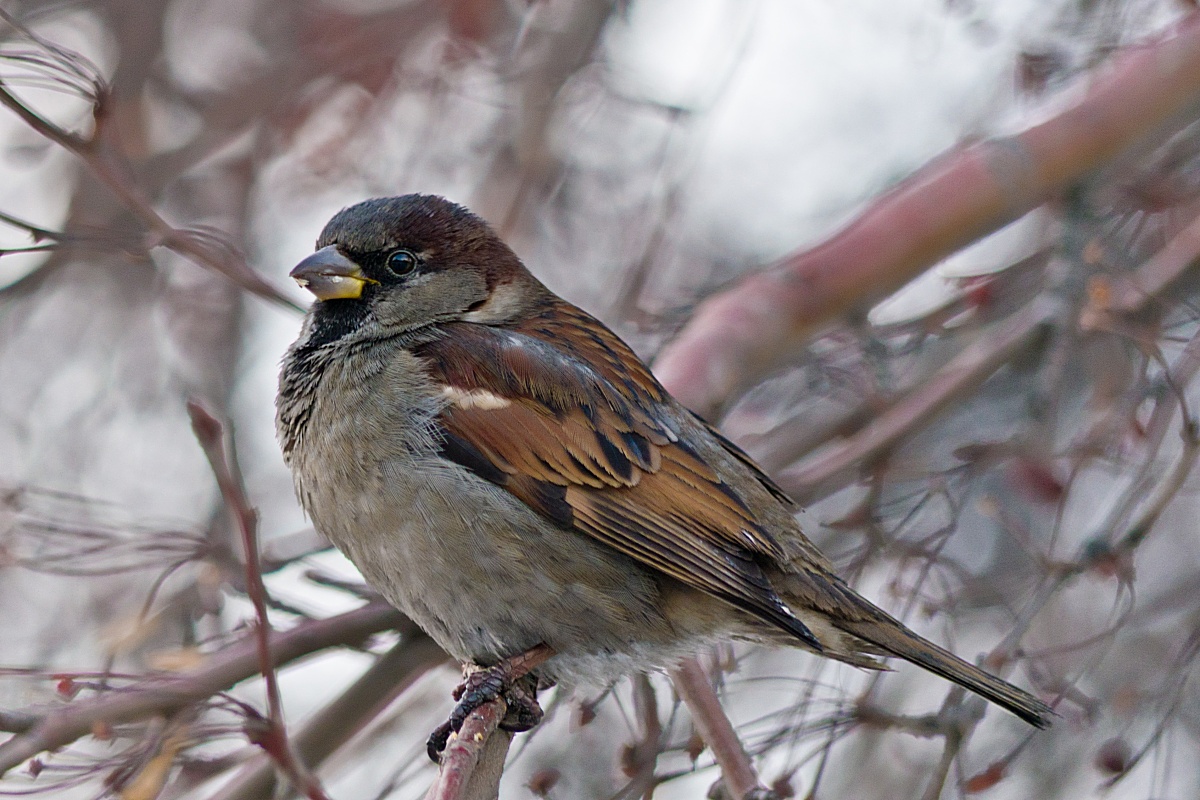 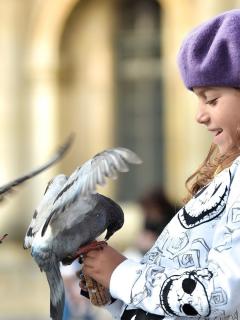 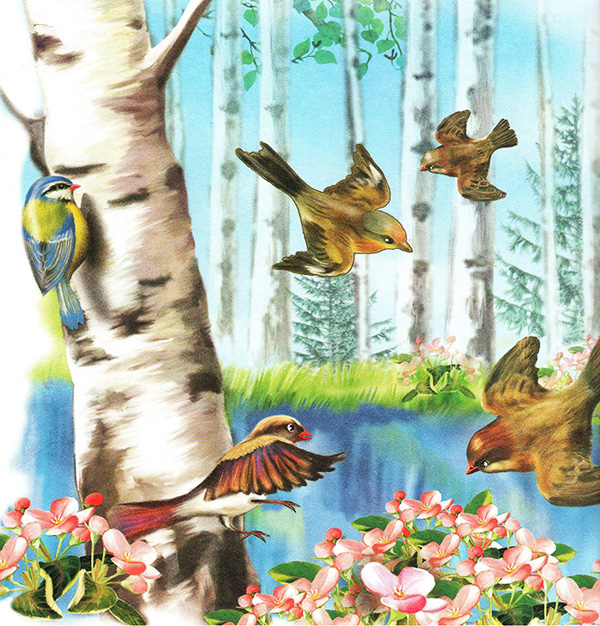 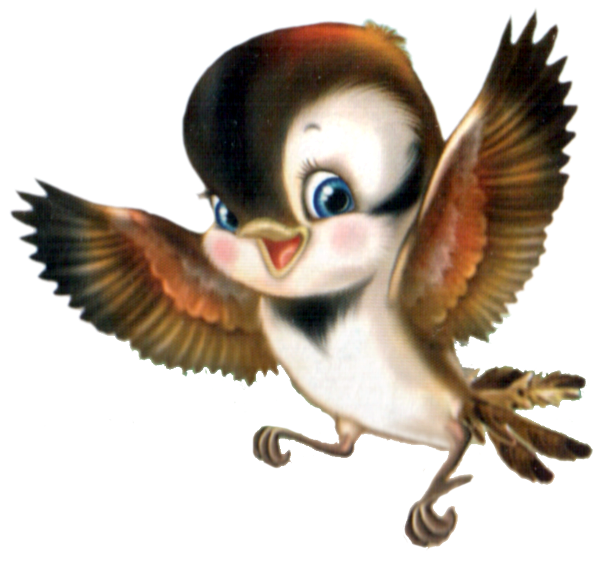 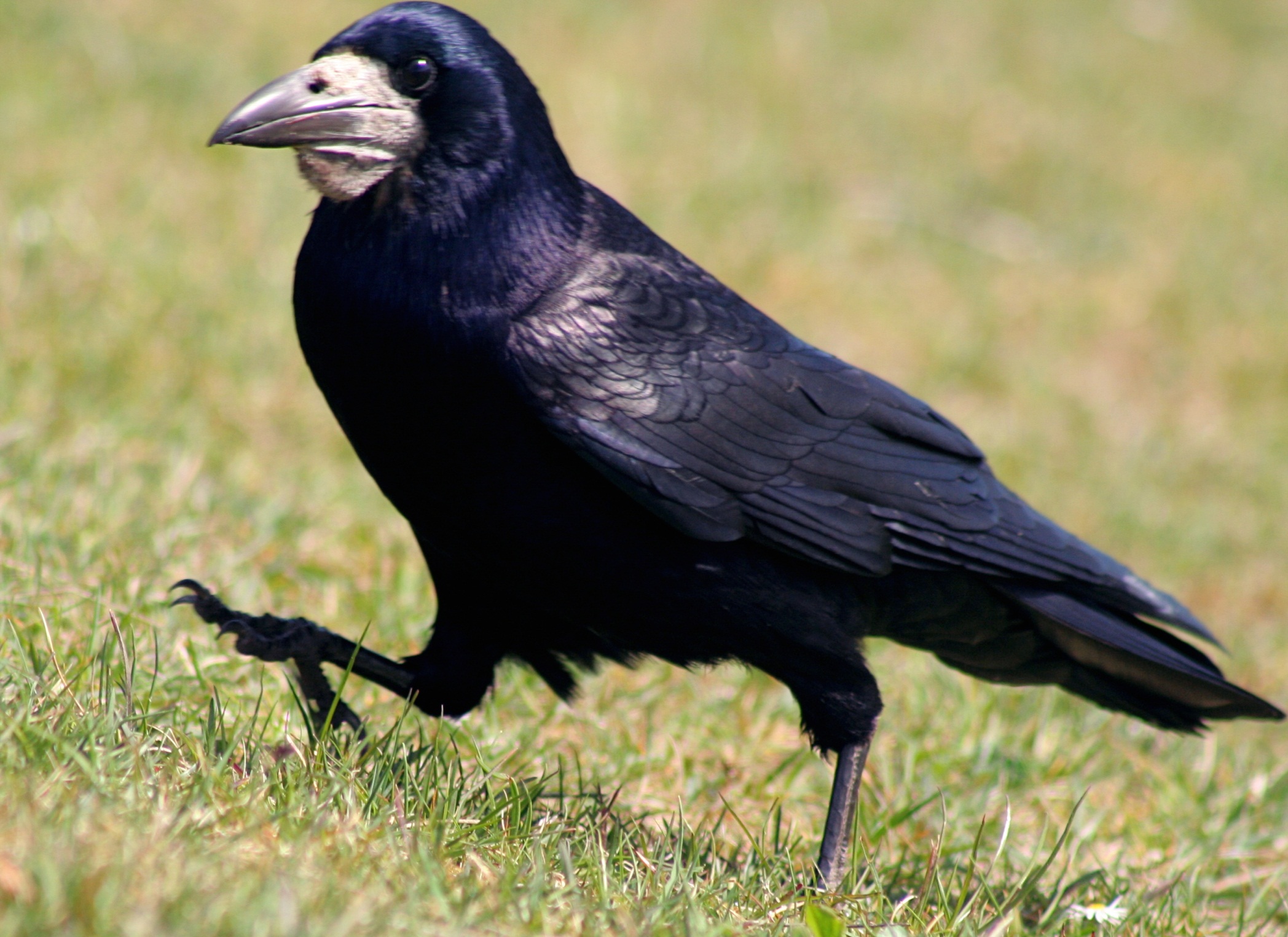 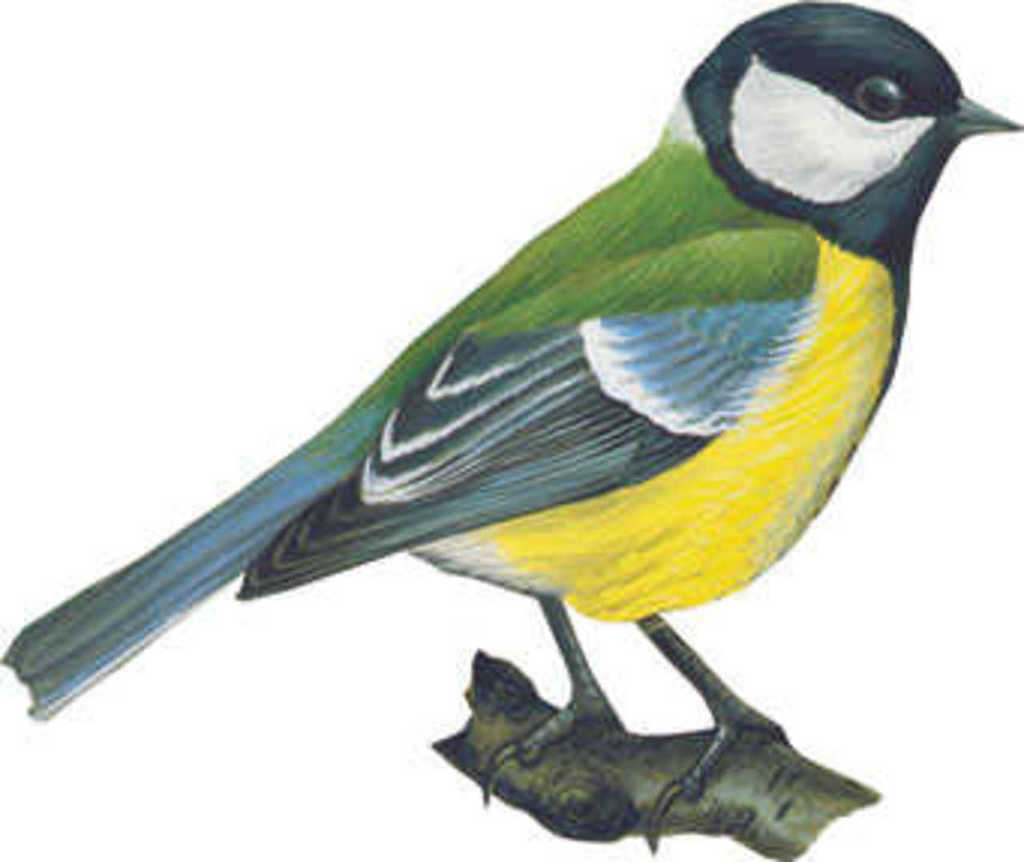 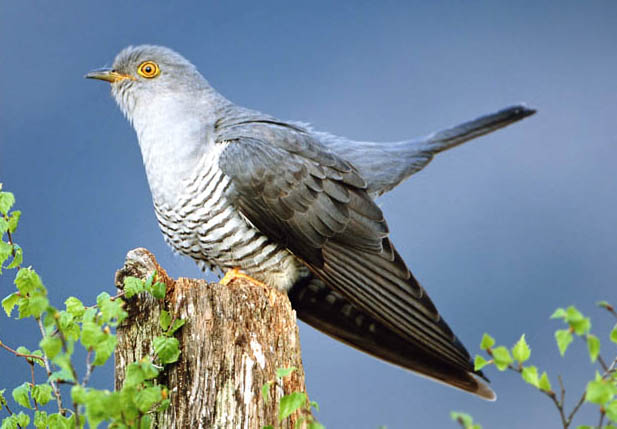 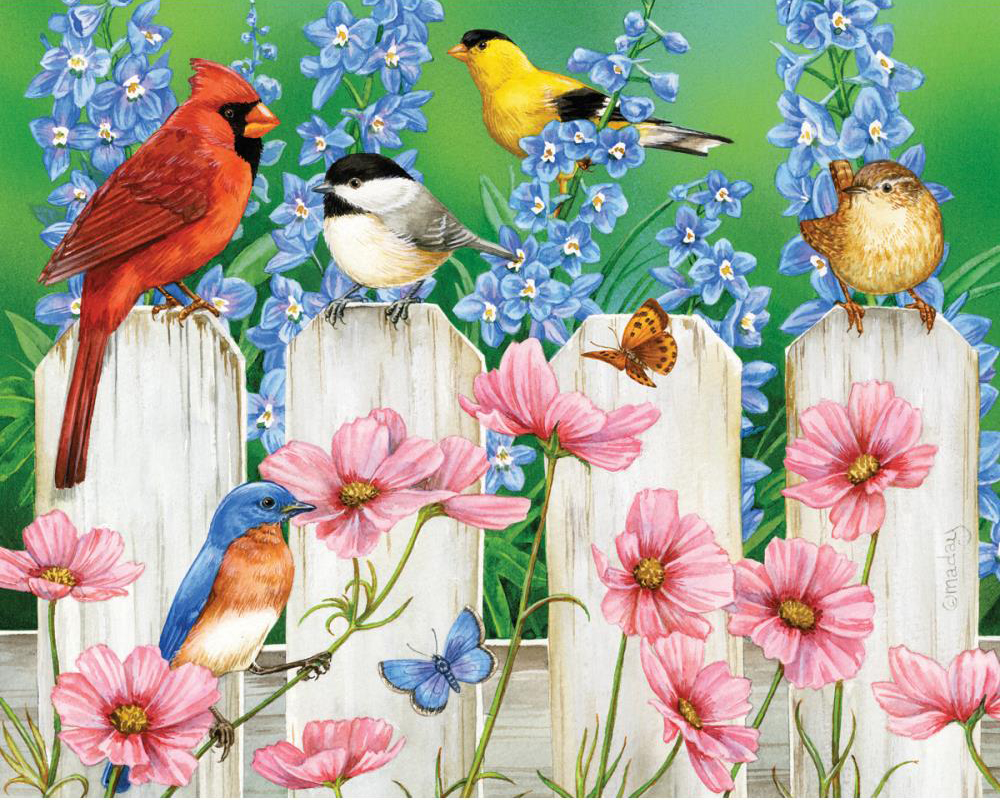 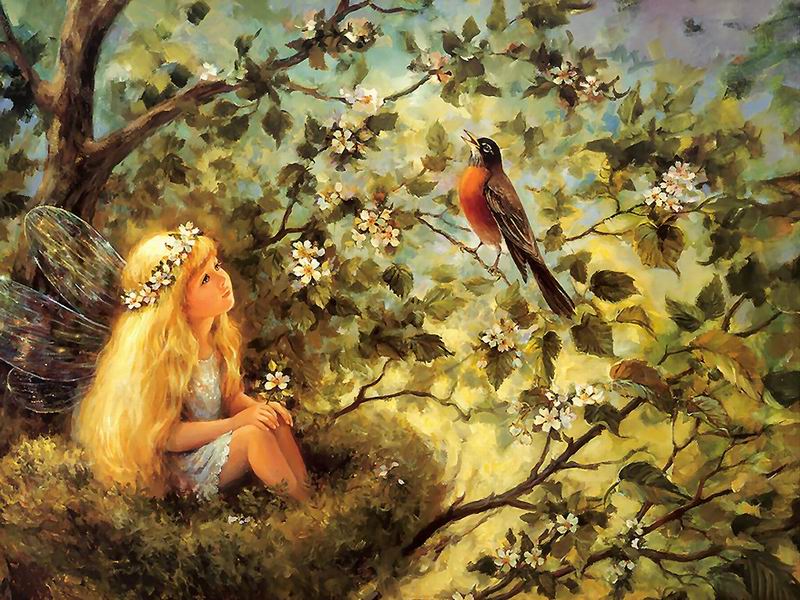 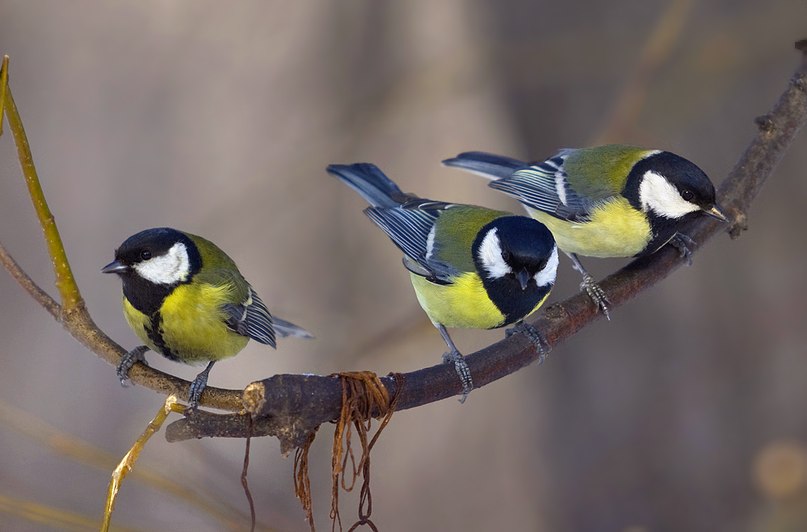 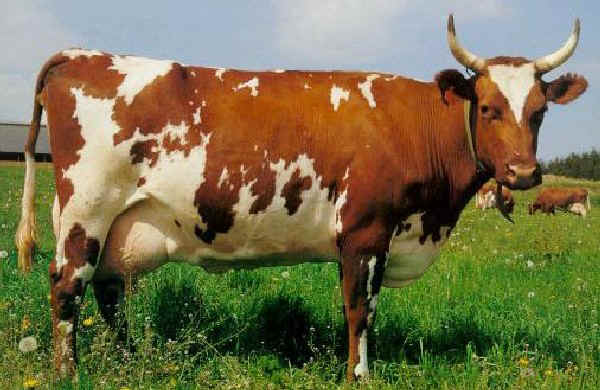 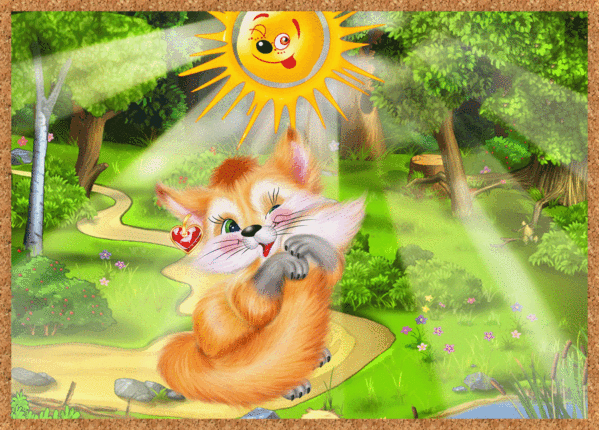 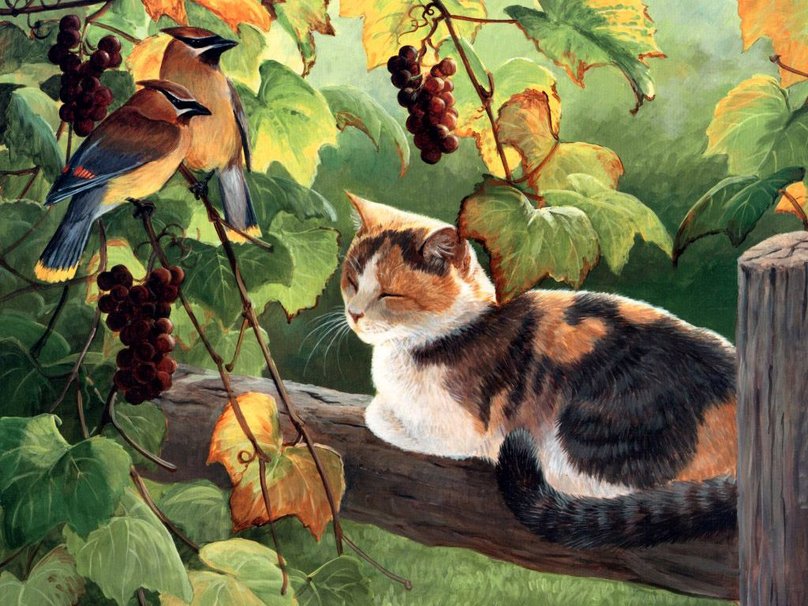 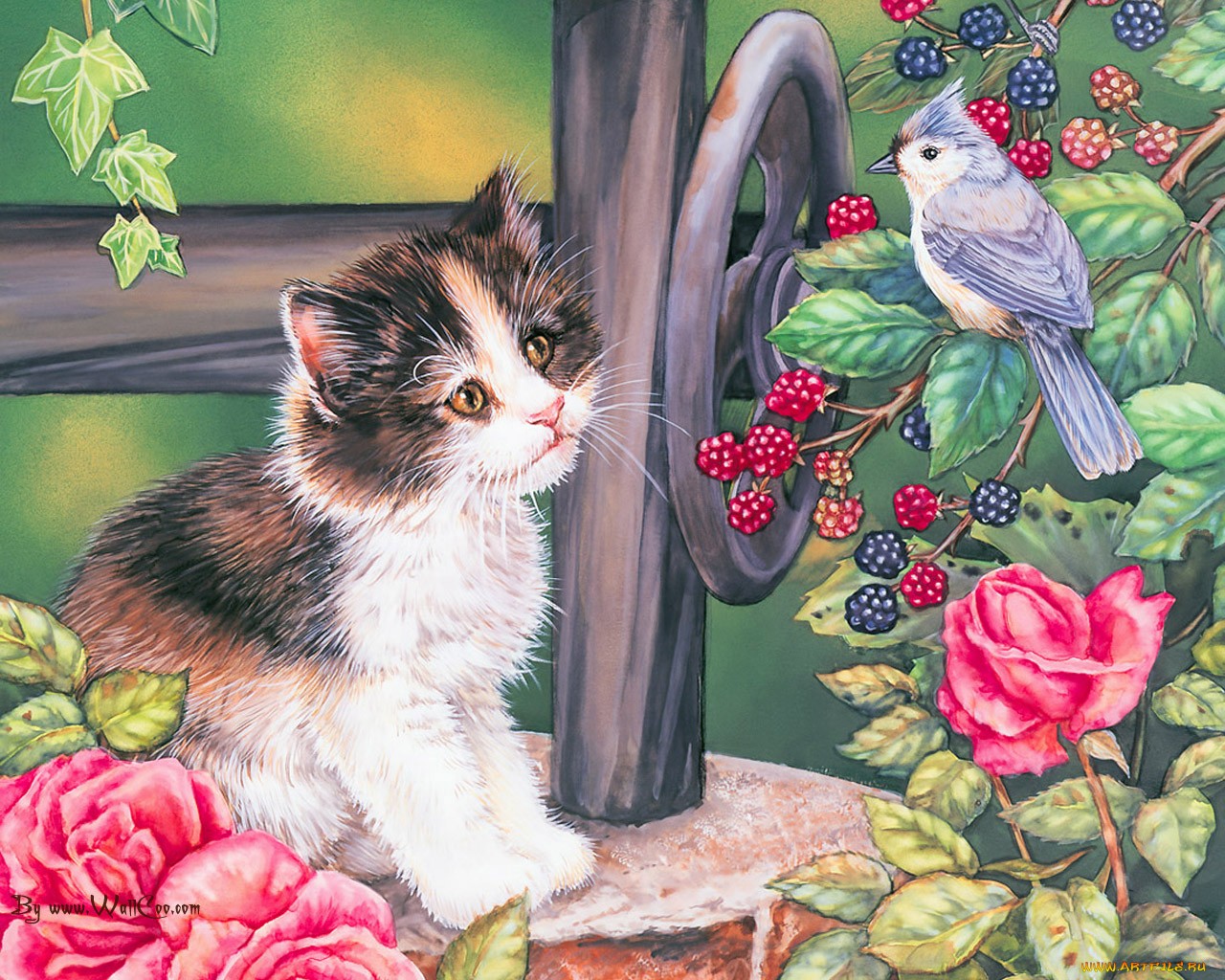 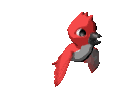 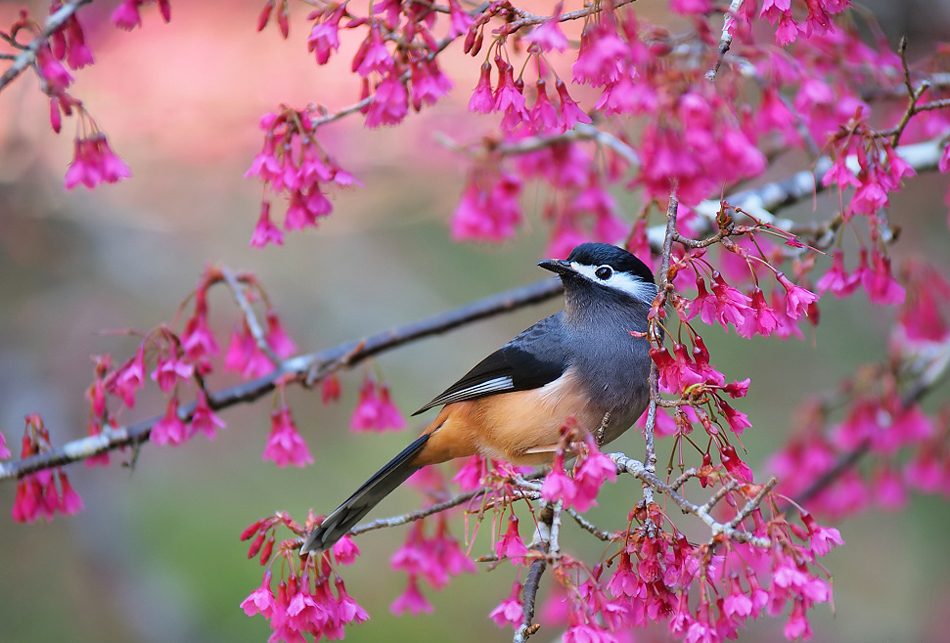 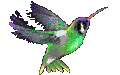 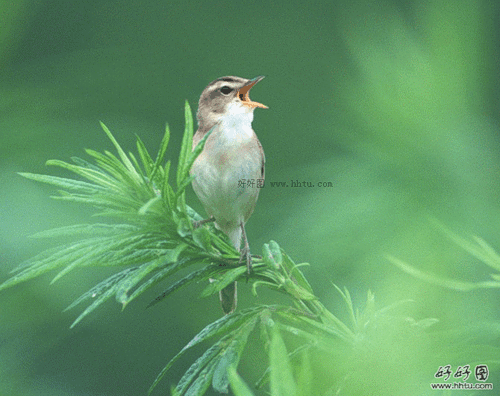 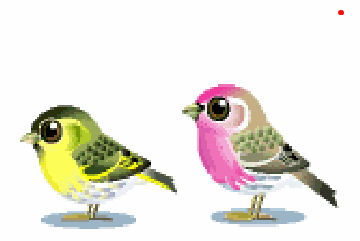